Муниципальное бюджетное образовательное учреждение 
г. Мурманска «Средняя образовательная школа № 49»,  2022
Русские изобретатели.

                   Великие
 о               открытия.
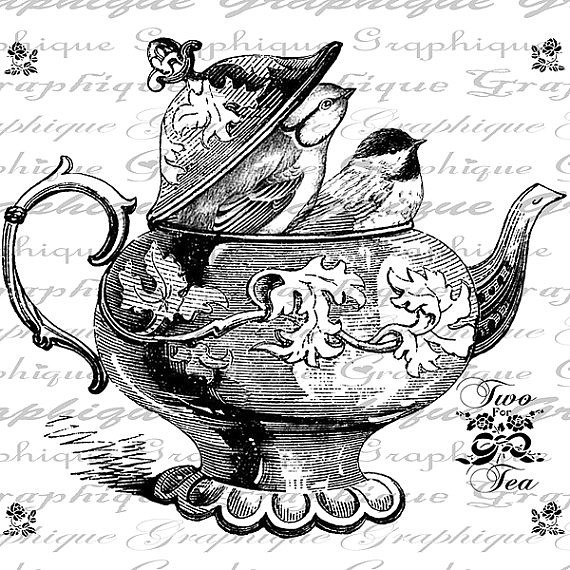 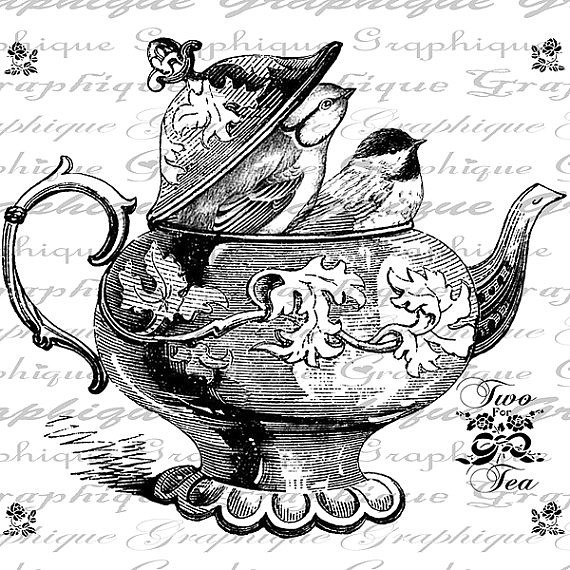 Автор – составитель: Скворцова Маргарита Николаевна, педагог – библиотекарь высшей квалификационной категории  МБОУ г. Мурманска  СОШ №49.
Задача участников дать правильный ответ на 14 вопросов об авторстве изобретений, выберите один  из четырех предложенных вариантов ответа, каждый правильный ответ оценивается в 1 балл, если названы три неправильных ответа,  то  правильный ответ озвучивает ведущий.  Время на обсуждение ответа 2 минуты. Право ответа предоставляется команде капитан, которой первый поднял символ, обозначающий команду готовой дать ответ. В случае не правильного ответа, ход переходит по часовой стрелке  к следующей команде.
 Команда, набравшая наибольшее  количество  баллов, становится победителем игры, игроки  команды награждаются Дипломами победителя игры 
«Русские изобретатели. Великие открытия» , 
участникам вручаются сертификаты.
Правила игры:
Кому принадлежит авторство первой 
печатной книги « Апостол», 1594 г?
Иван
 Кулибин
Иван Фёдоров
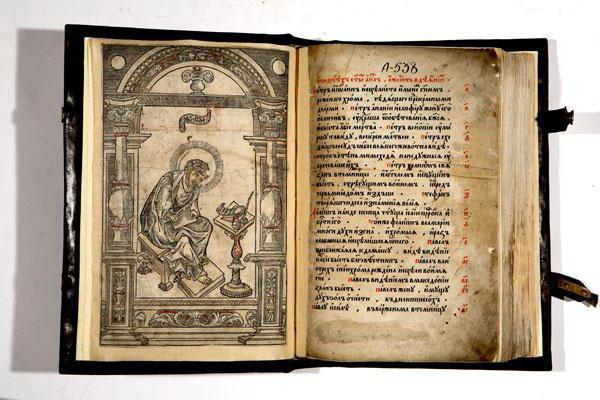 Иван Ползунов
Иван  и Михаил
 Моторины
Иван Фёдоров –
 это правильный ответ !!!
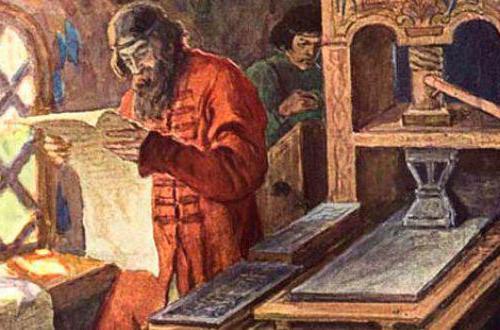 Основатель книгопечатания в России, выпустил первую русскую датированную книгу «Апостол».
Кулибин, Иван Петрович –
 это неправильный ответ!!!
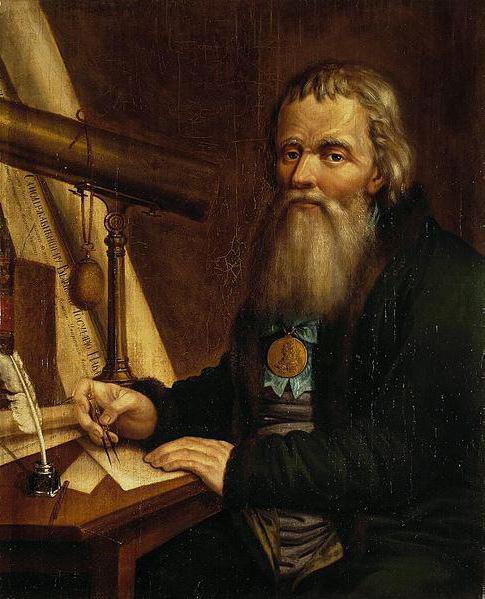 Русский механик-изобретатель из мещан, прозванный «нижегородским Архимедом».
Ползунов, Иван Иванович – 
это неправильный ответ !!!
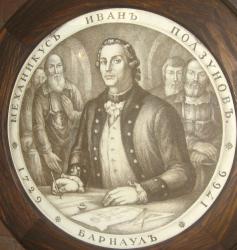 Русский изобретатель, создатель первой в России паровой машины и первого в мире двухцилиндрового парового двигателя, впервые в истории не требовавшего вспомогательного гидравлического привода.
14.03.1728 – 27.05.1766
Это неправильный ответ!!!
Иван Фёдорович МОТОРИН (1660-1735) и Михаил Иванович МОТОРИН (ум. 1750)
Знаменитая семья московских колокололитейных мастеров Моториных оставила многочисленные памятники своего литейного мастерства, относящиеся к 1687—1750 гг. Царь-колокол, непревзойдённый образец русского и мирового колокольного искусства.
Кто автор творения Царь -  пушка?
Ефим Никонов
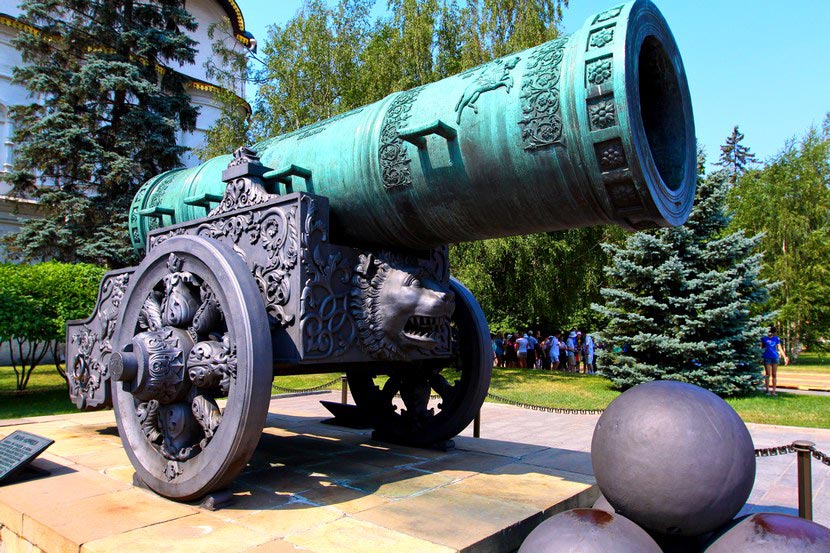 Иван
 Ползунов
Иван Фёдоров
Андрей
Чохов
Никонов, Ефим Прокопьевич – 
это неправильный ответ!!!
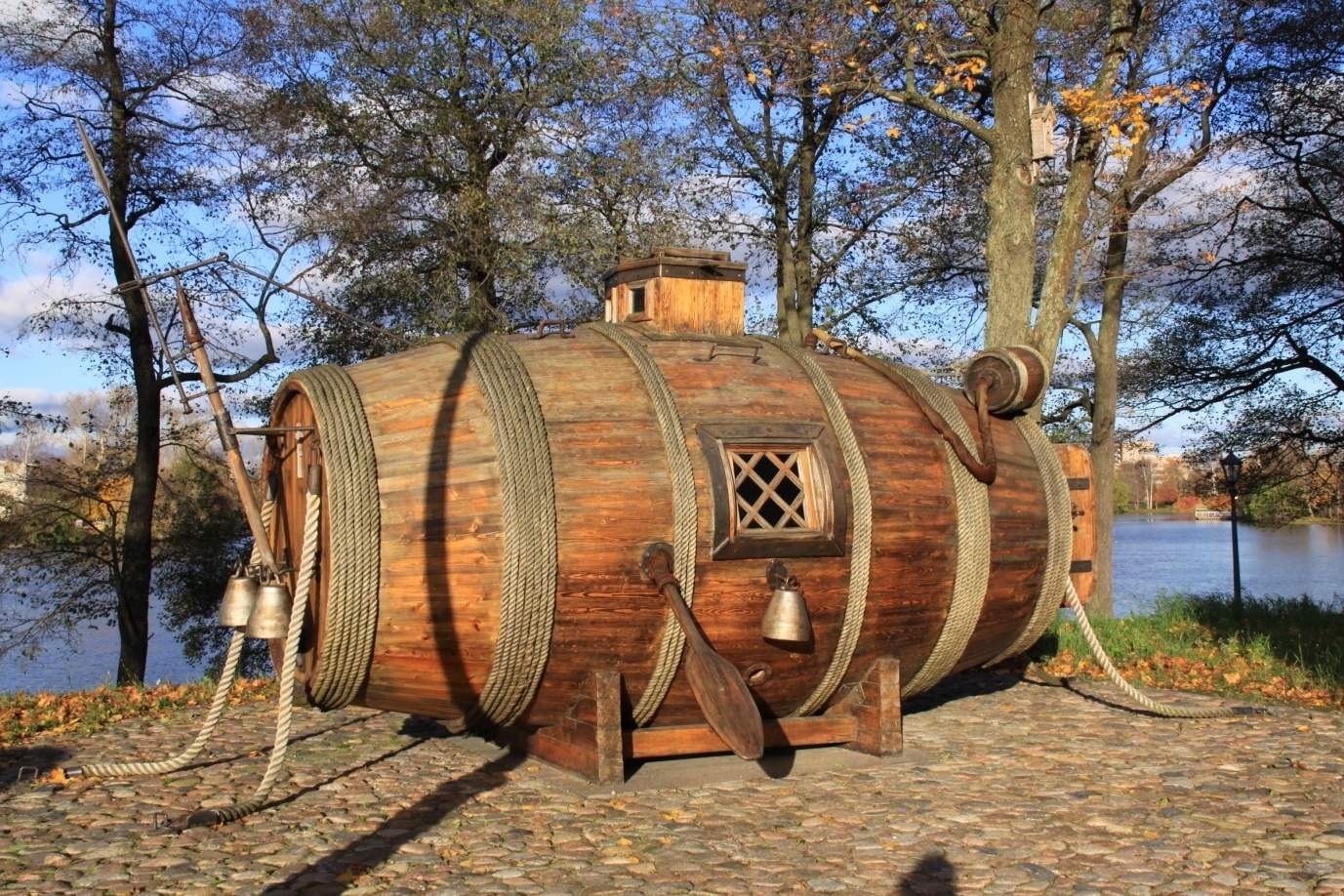 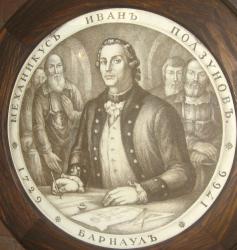 Ползунов, Иван Иванович – 
это неправильный ответ !!!
Иван Фёдоров – 
это неправильный ответ!!!
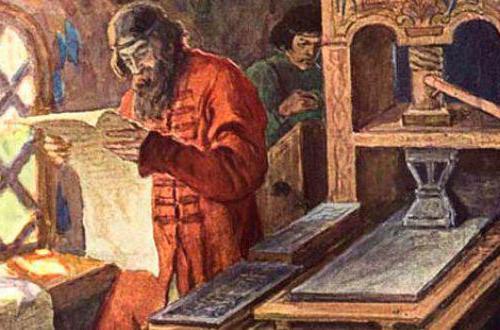 Один из первых русских книгопечатников.
Андрей Чохов –
 это правильный ответ!!!
Моторины (Маторины) , Иван Фёдорович (1660-1735) и Михаил Иванович (? – 1750) русские литейщики, пушечные и колокольные мастера, отец и сын. В 1735 году отлили «царь – колокол».
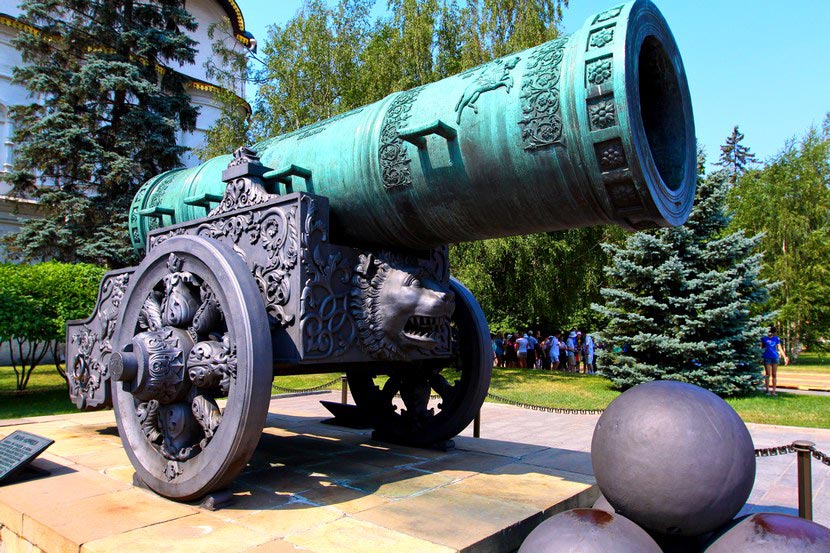 Кто автор первого в мире 
парового двигателя, 1765 г.
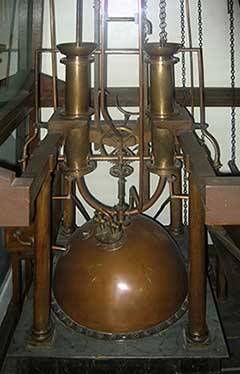 Козьма Фролов
Иван
Ползунов
Иван
Кулибин
Фёдор 
Блинов
Фролов, Козьма Дмитриевич –
 это неправильный ответ!!!
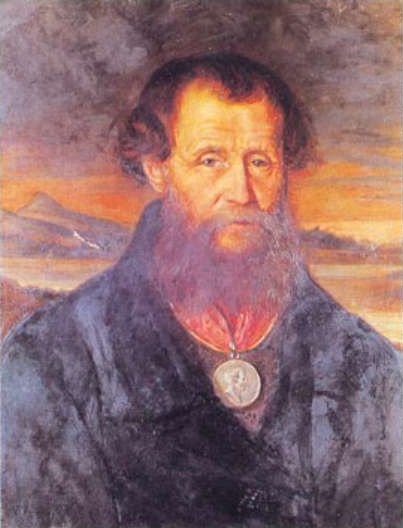 Русский горный инженер, изобретатель-механик, гидротехник.
10.07.1726 – 21.03.1800
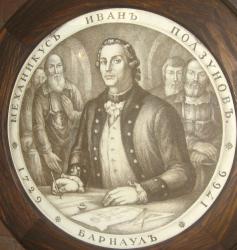 Ползунов, Иван Иванович – 
это правильный ответ !!!
Кулибин, Иван Петрович –
 это неправильный ответ !!!
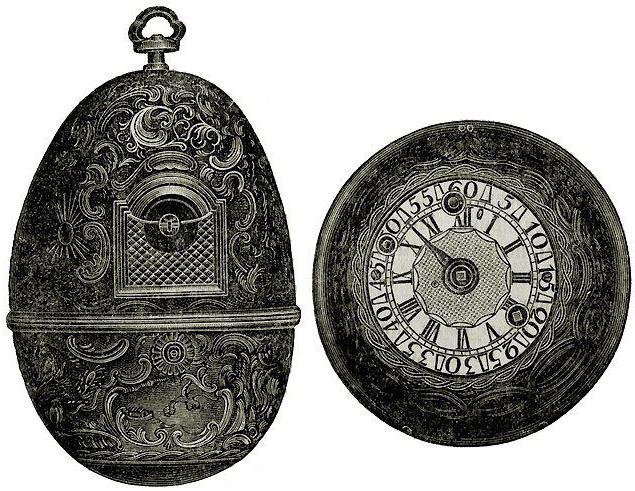 Блинов, Фёдор Абрамович - 
это неправильный ответ!!!
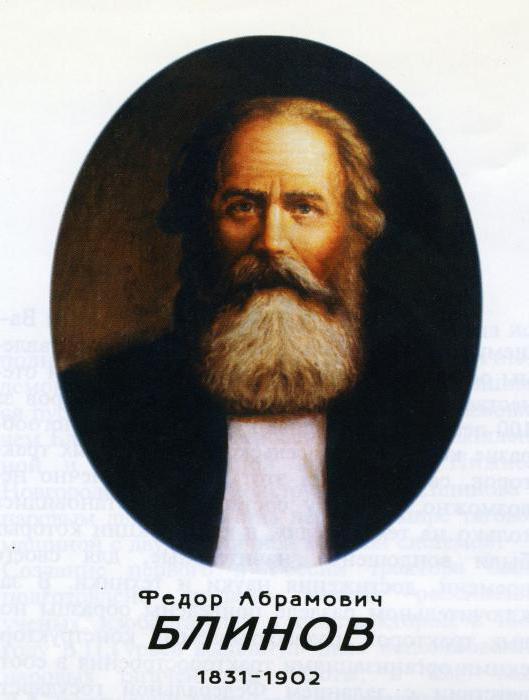 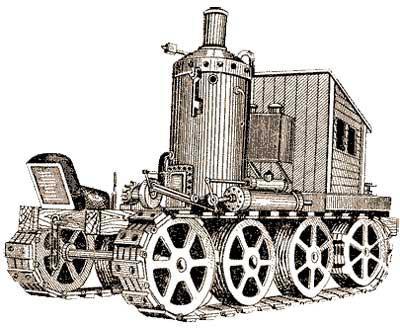 Русский механик-самоучка, предприниматель.
Умер  24.06.1902
Кто изобрёл первую
 русскую подводную лодку в 1751году?
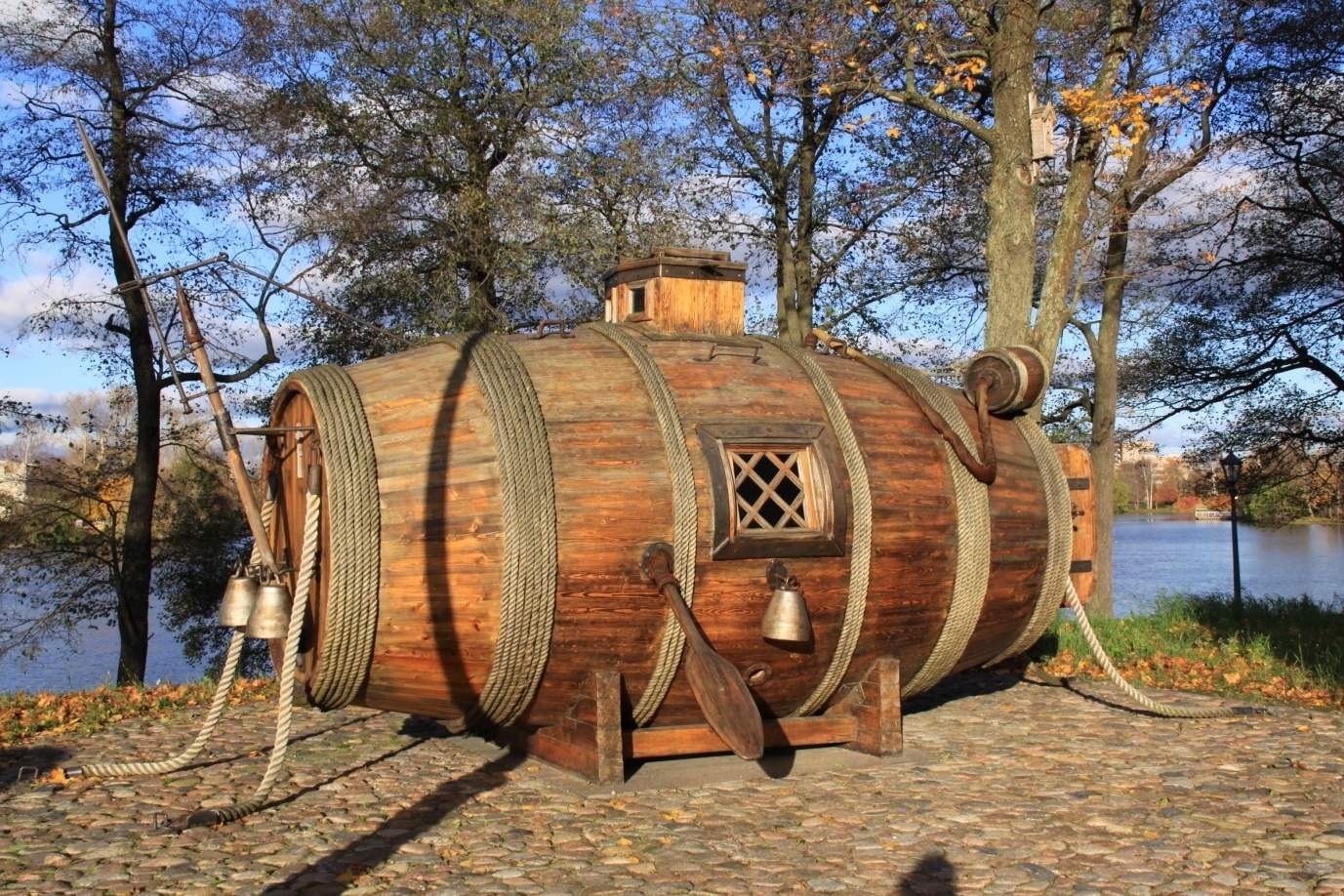 Павел
Шиллинг
Галина Уланова
Дмитрий Шостакович
Ефим Никонов
Шиллинг, Павел Львович –
 это неправильный ответ!!!
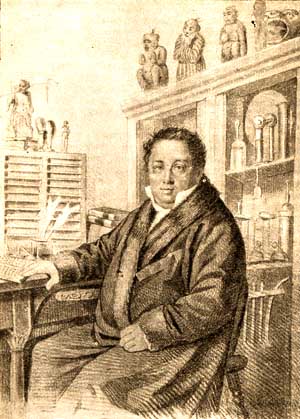 Изобретатель телеграфа, русский дипломат, историк-востоковед и изобретатель-электротехник. Балтийский немец по происхождению из рода баронов Шиллингов. Друг А.С. Пушкина
05.04.1786 – 25.07.1837
Уланова, Галина Георгиевна – 
 это неправильный ответ!!!
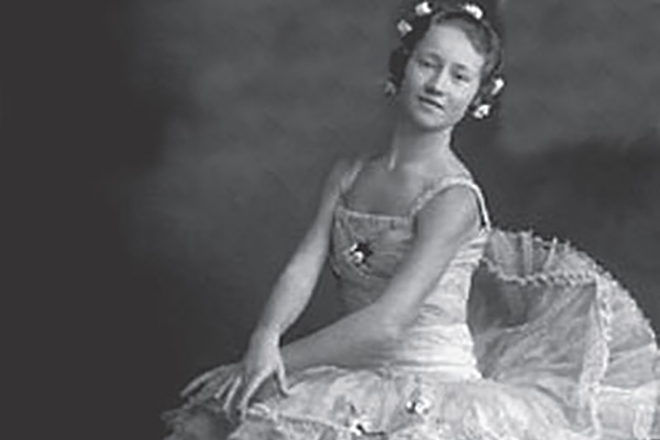 Советская артистка балета, балетмейстер и педагог. Прима-балерина Ленинградского академического театра оперы и балета имени С.М. Кирова и Государственного академического Большого театра СССР. Балетмейстер-репетитор Большого театра России. 
08.01.1910 - 24.03.1998
Шостакович, Дмитрий Дмитриевич - советский пианист, общественный деятель, педагог, доктор искусствоведения, народный артист СССР, один из наиболее плодовитых композиторов XX века.
Это неправильный ответ!!!
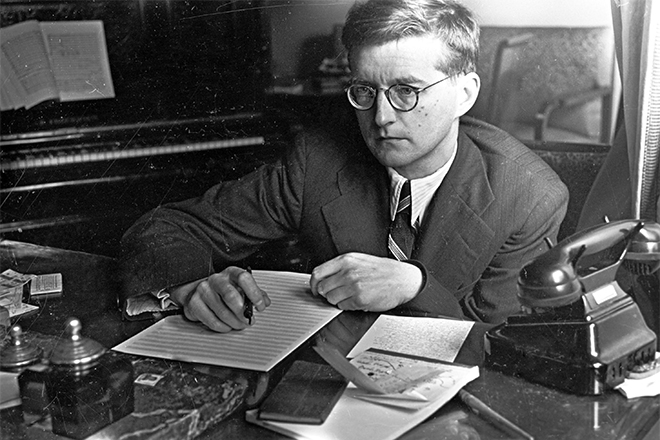 Никонов, Ефим Прокопьевич – 
это правильный ответ!!!
Весной 1724 г. в присутствии Петра I при первом погружении лодка быстро пошла вниз и ударилась о дно. Государь, понимавший трудности нового дела, ободрил мастера, приказав подремонтировать и подкрепить корпус. Он потребовал от присутствующих, чтобы Ефиму «никто конфуза в вину не ставил». Никонов с помощниками упорно ремонтировал судно. Повторные испытания в апреле 1725 г. трижды прерывались из-за течи (долго стоявший на берегу деревянный корпус рассохся). К этому времени Петр I умер, и мастер лишился поддержки.
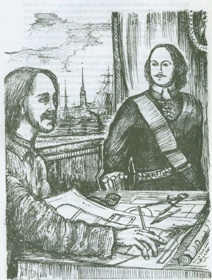 Кто автор карманных часов в форме яйца с механизмом
часового боя, музыкальным аппаратом и миниатюрным театром с двигающимися фигурками, 1764 -1767 гг?
Михайло
Ломоносов
Карл Брюллов
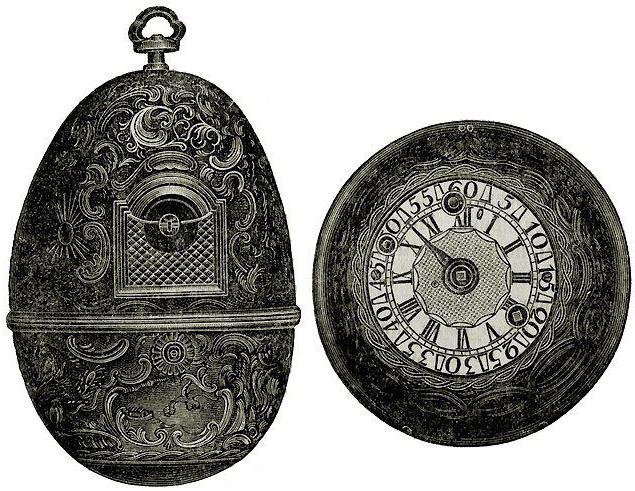 Иван Кулибин
Александр
Можайский
Ломоносов, Михаил Васильевич – 
это неправильный ответ!!!
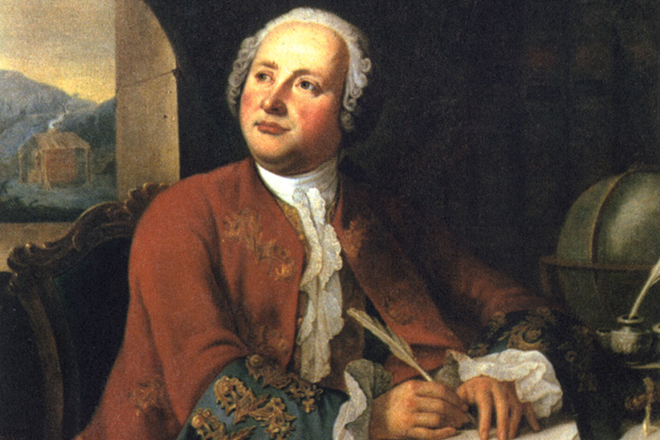 Гениальнейший российский ученый, который сделал неоспоримый вклад во многие отрасли естествознания. Он первым открыл химическую лабораторию, сделал множество физических открытий и усовершенствовал русский язык.
Брюллов, Карл Павлович – 
это неправильный ответ!!!
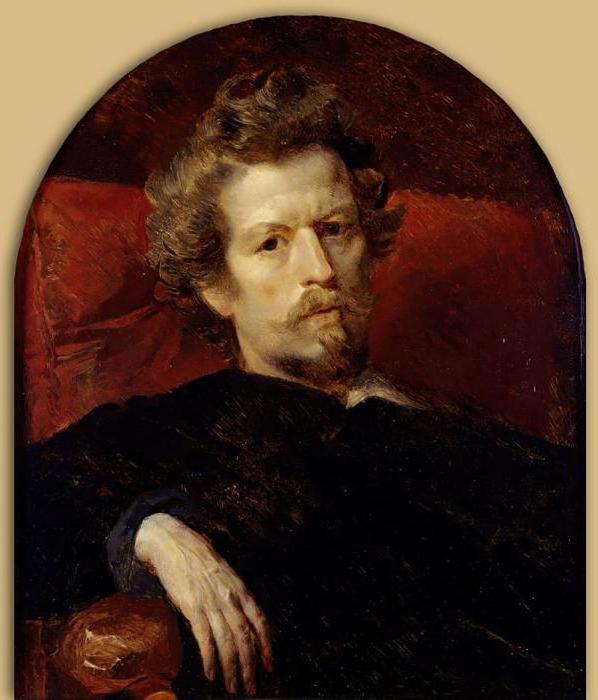 Известный живописец, рисовальщик, акварелист, живший в первой половине 19 века. 23.12.1739 – 23.06.1852
Можайский, Александр Фёдорович – 
это неправильный ответ!!!
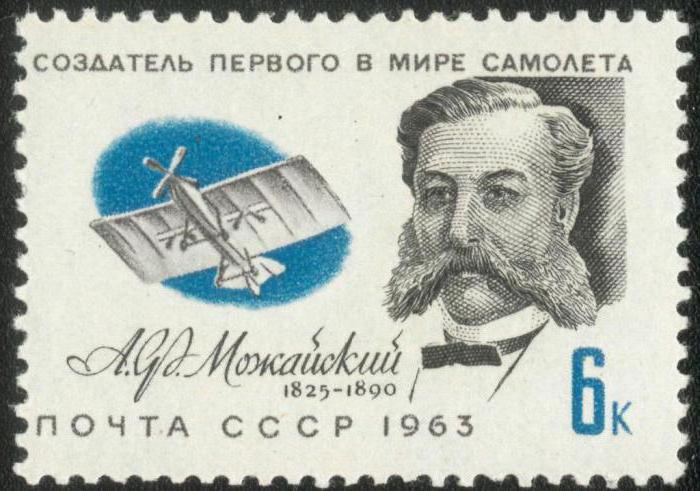 Русский военный деятель - контр-адмирал, изобретатель - пионер авиации. Спроектировал и построил первый в России и один из первых в мире натурных самолётов.  
21.03.1825 – 01.04.1890
Кулибин, Иван Петрович – 
это правильный ответ!!!
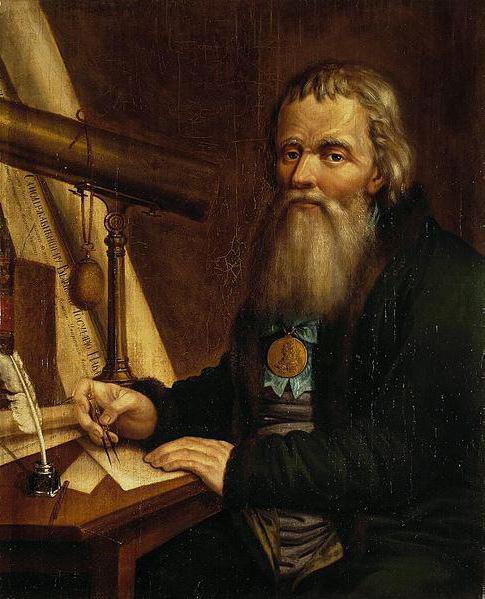 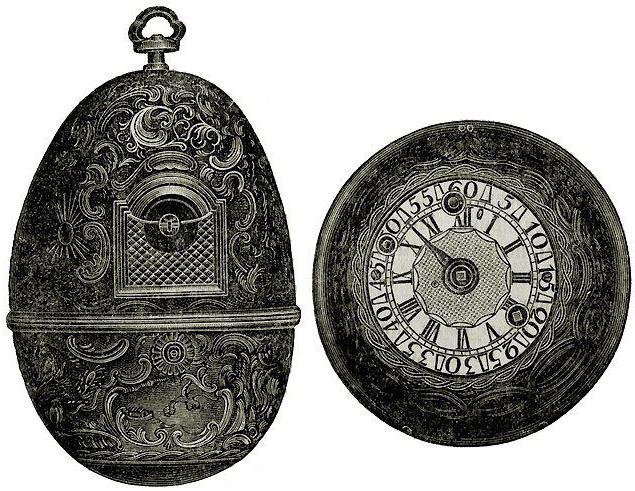 Кто автор первого в мире электромагнитного
 телеграфа, 1832 г?
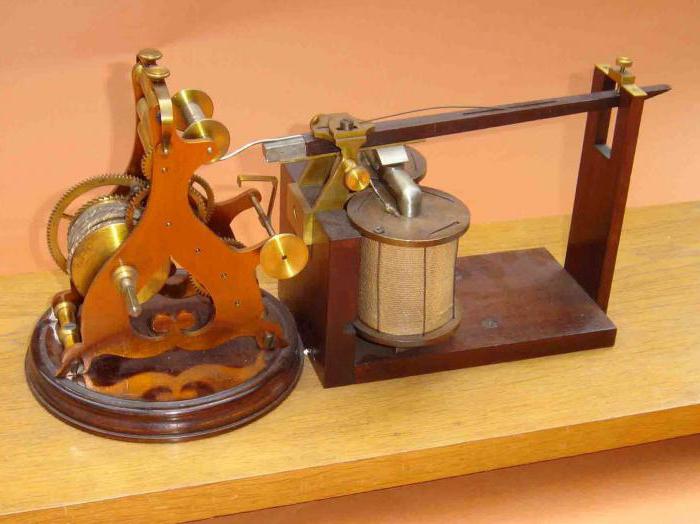 Фёдор
Блинов
Павел 
Шиллинг
Козьма
Фролов
Михайло
Ломоносов
Блинов, Фёдор Абрамович – 
это неправильный ответ!!!
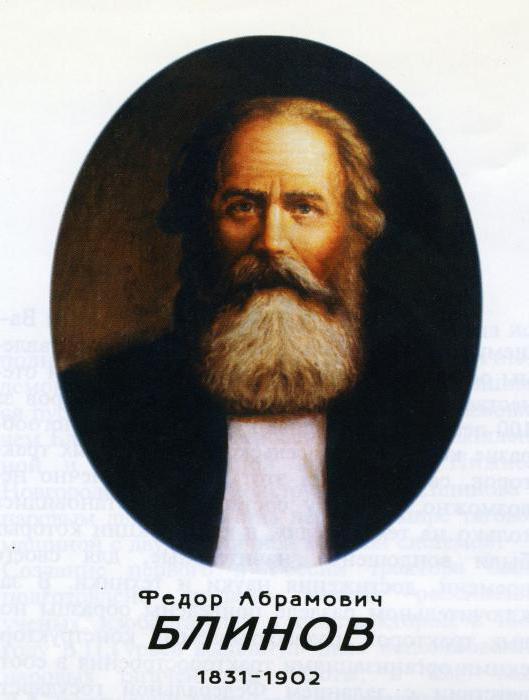 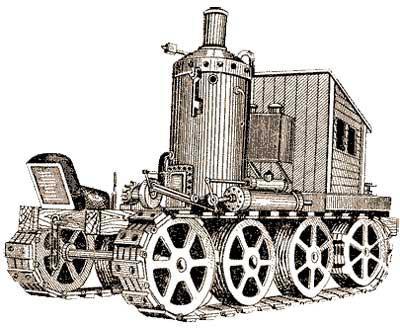 Шиллинг, Павел Львович – 
это правильный ответ!!!
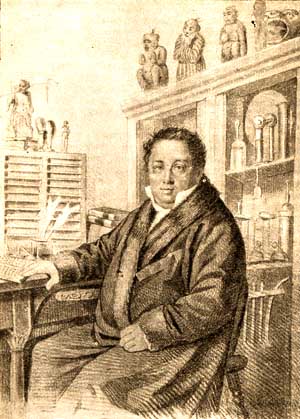 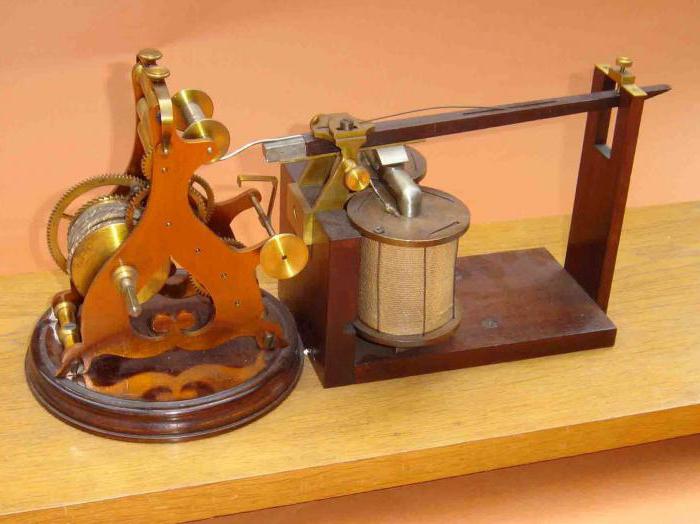 Ломоносов, Михаил Васильевич – 
это неправильный ответ!!!
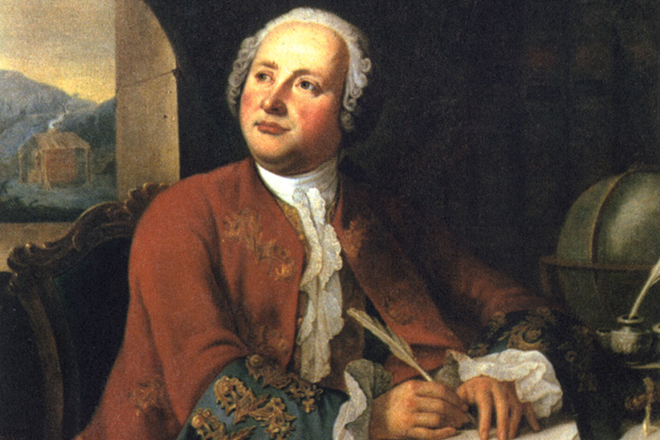 Фролов, Козьма Дмитриевич –
 это неправильный ответ!!!
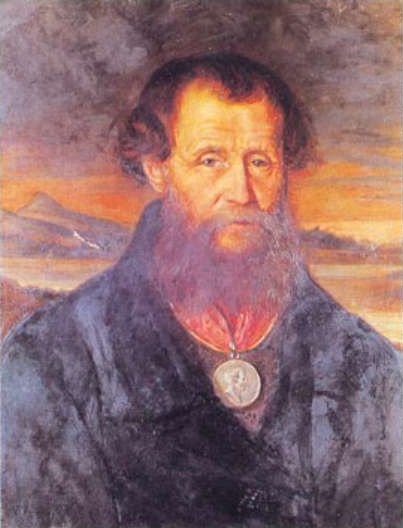 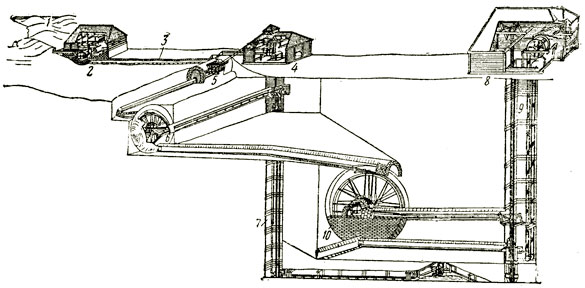 Кто автор  Царя – колокола, 1733-1735 гг?
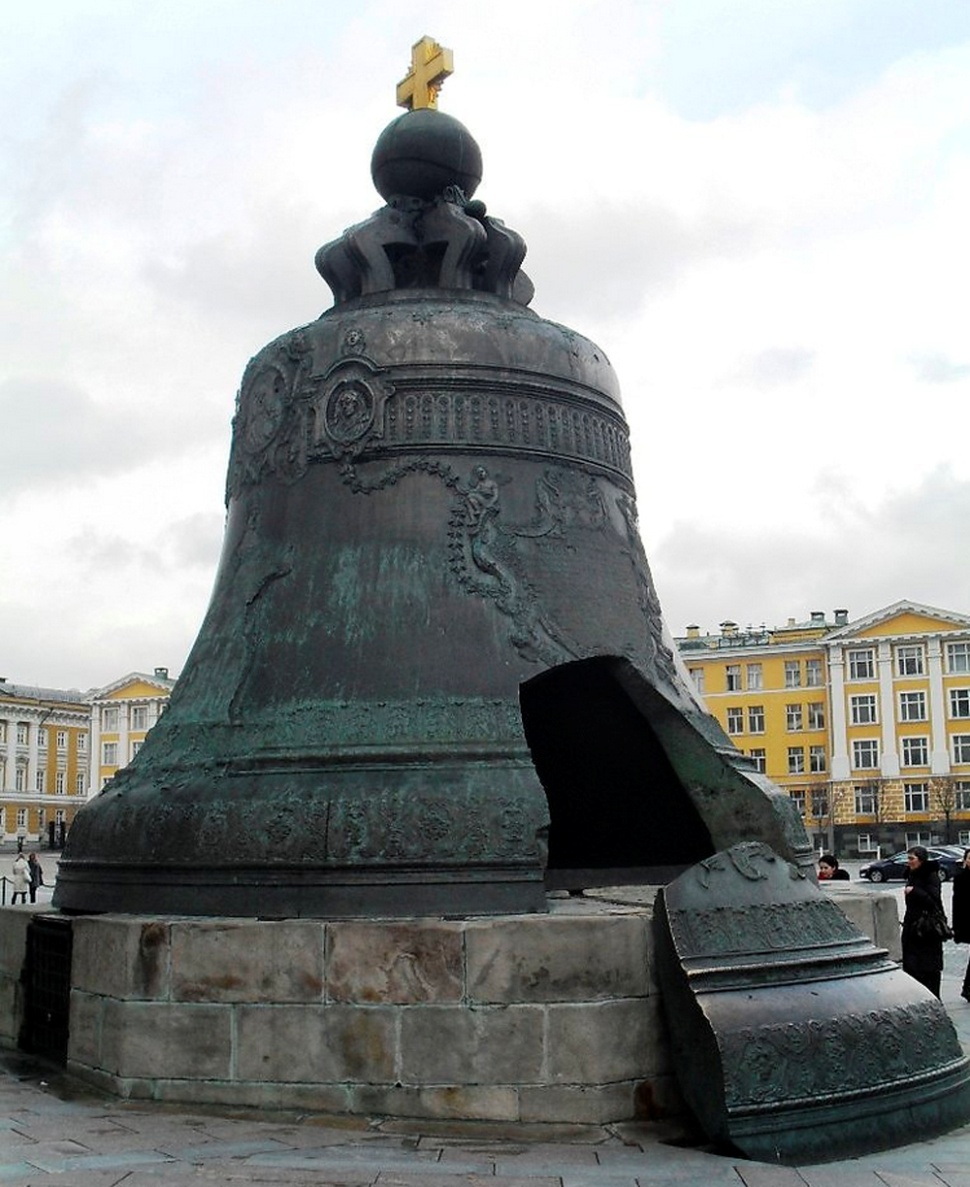 Муса Джалиль
Михайло
Ломоносов
Сергей
Конёнков
Иван и 
Михаил
Моторины
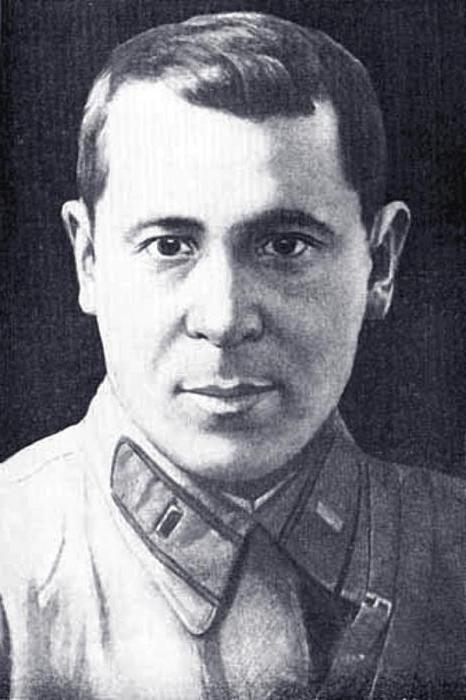 Это неправильный ответ!!!
 Муса Джалиль -  известный татарский поэт и журналист, военный корреспондент. Герой Советского Союза, Лауреат Ленинской премии
в годы Великой Отечественной войны концлагерь Шпандау оказался роковым в жизни поэта…
15.02.1906 – 25.08.1944
.
Ломоносов, Михаил Васильевич – 
это неправильный ответ!!!
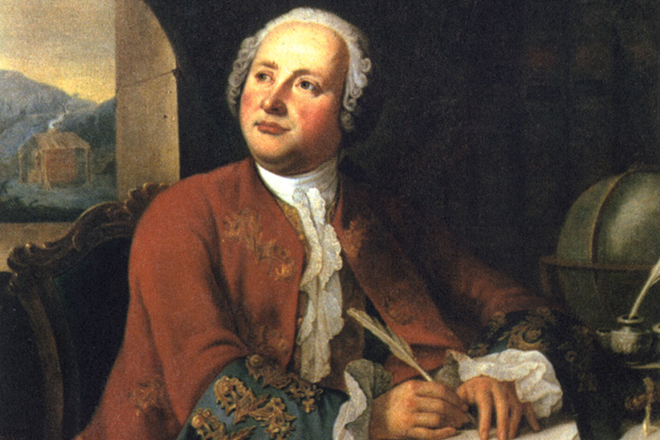 Конёнков, Сергей Тимофеевич – 
это неправильный ответ!!!
Русский и советский скульптор, художник.
10.07.1884 – 09.12.1971
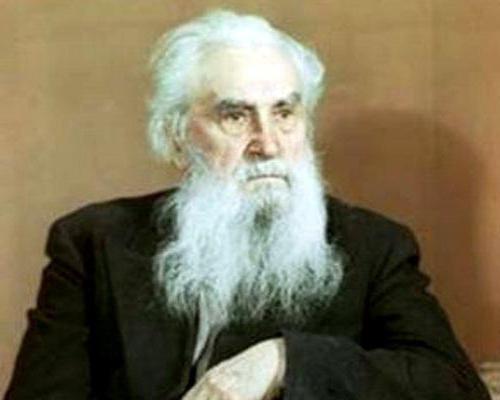 Это правильный ответ!!!
Иван Фёдорович МОТОРИН (1660-1735) и Михаил Иванович МОТОРИН (ум. 1750)
Знаменитая семья московских колокололитейных мастеров Моториных оставила многочисленные памятники своего литейного мастерства, относящиеся к 1687—1750 гг. Царь – колокол - непревзойдённый образец русского и мирового колокольного искусства.
Кто изобрёл первый русский 
механический экипаж
 « самобеглую» коляску в 1752 г?
Леонтий
Шамкуренков
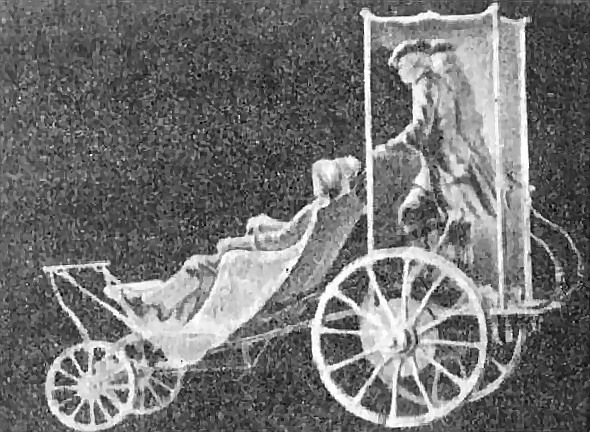 Александр 
Можайский
Илья
Репин
Олег
Бундур
Шамкуренков, Леонтий Лукьянович – 
это правильный ответ!!!
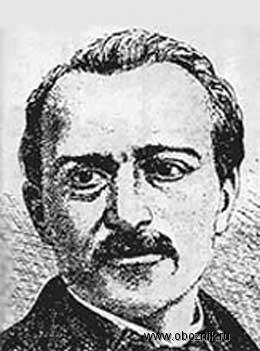 Изобретатель уникальных подъёмных машин и «самобеглой» коляски — первого в России механического экипажа.
Можайский, Александр Фёдорович – 
это неправильный ответ!!!
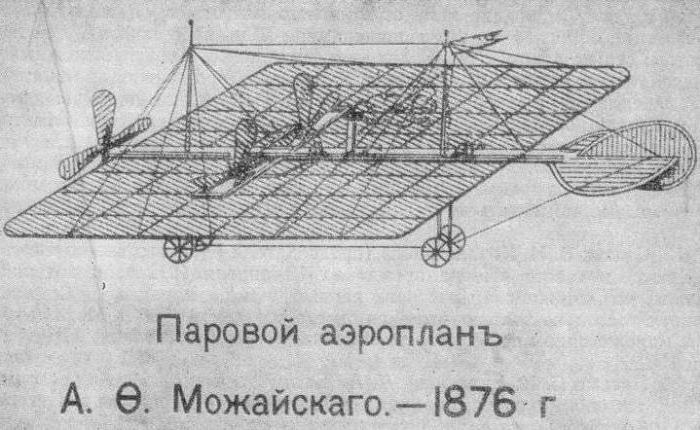 Репин, Илья Ефимович – 
это неправильный ответ!!!
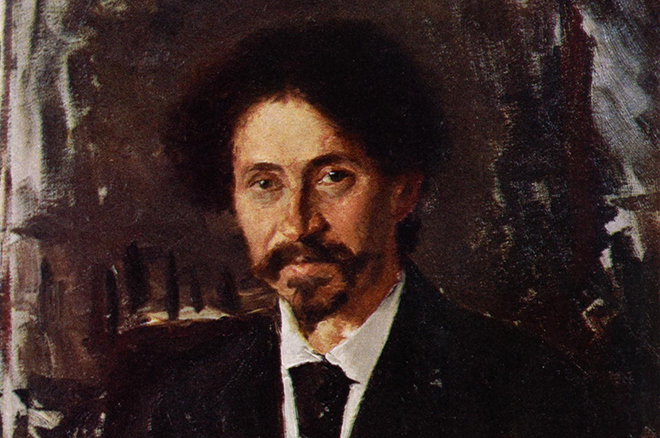 Русский художник-живописец. Сын солдата, в юности работал иконописцем. Занимался в Рисовальной школе под руководством И. Н. Крамского, продолжил обучение в Петербургской Академии художеств.
05.08.1844 – 29.09.1930
Бундур, Олег Семёнович– 
это неправильный ответ!!!
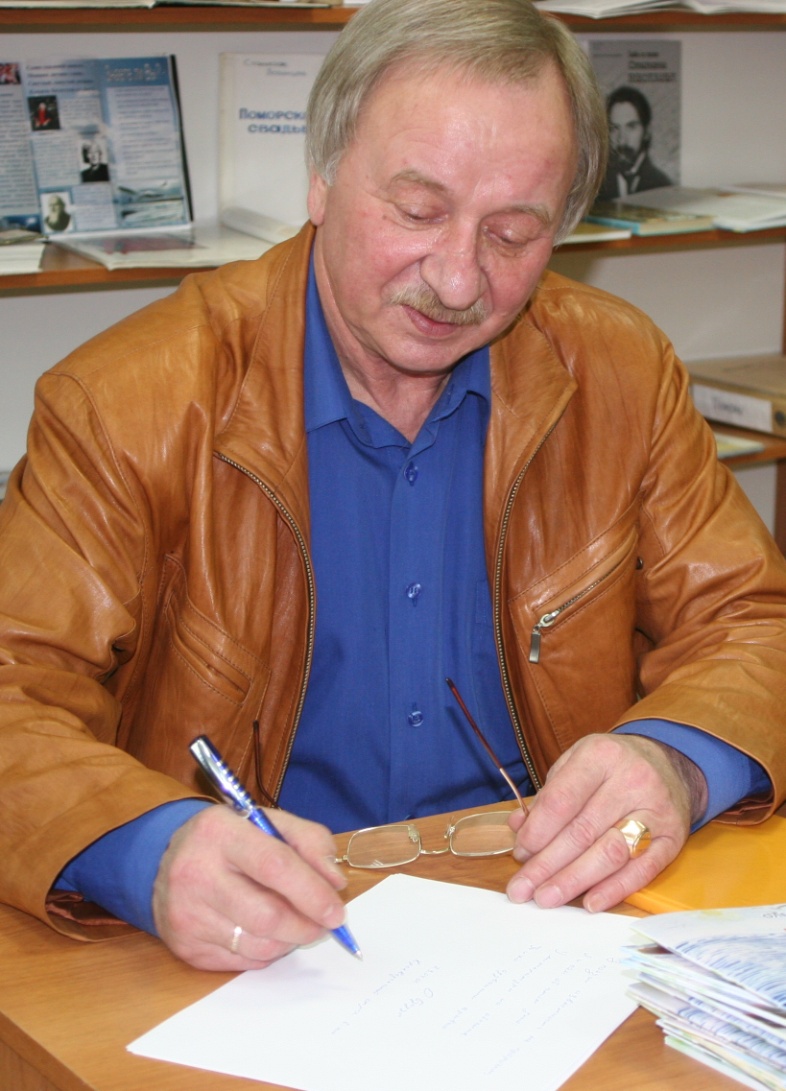 Детский поэт из Кандалакши, автор
многочисленных веселых и серьезных стихов.
Автор сборников рассказов – зарисовок
« У нас на Крайнем Севере» и «Медвежка».
Сборник  «Как воспитать папу» -  пособие по «приучению» пап  написано ёмким юмористическим языком, способное рассмешить и детей, и родителей.
Олег Бундур – один из самых печатаемых писателей Заполярья. 28 его стихотворений появилось в новом букваре, по которому учатся миллионы школьников. И ещё 29 в учебниках литературному чтению 1-4 классов.
14.11.1947 -
Кто автор изобретения первого 
в России паровоза, 1834 г?
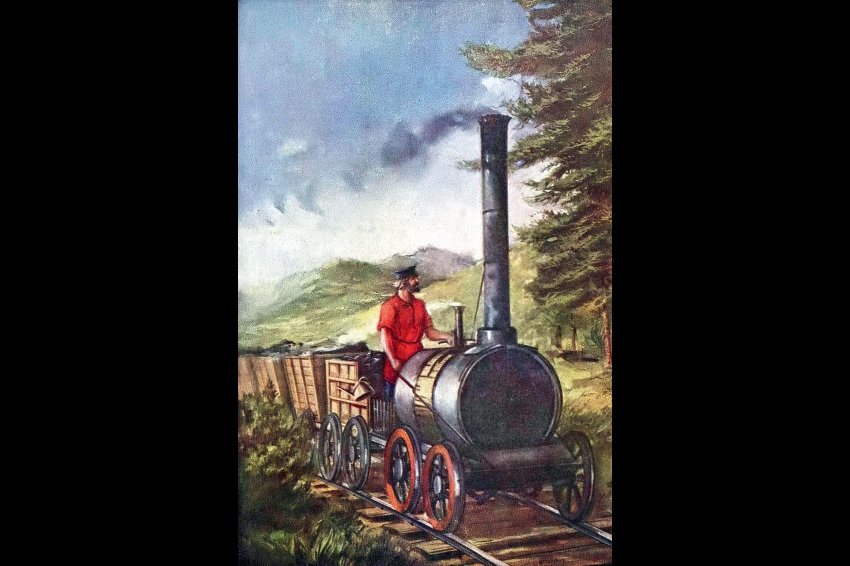 Михайло
Ломоносов
Ефим и 
Мирон
 Черепановы
Николай 
Колычев
Степан  Эрьзя
Ломоносов, Михаил Васильевич –
 это неправильный ответ!!!
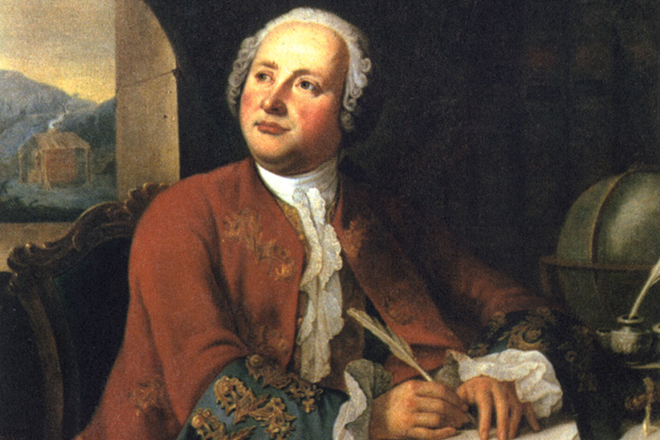 Черепановы, Ефим Алексеевич и
 его сын Мирон Ефимович – 
это правильный ответ!!!
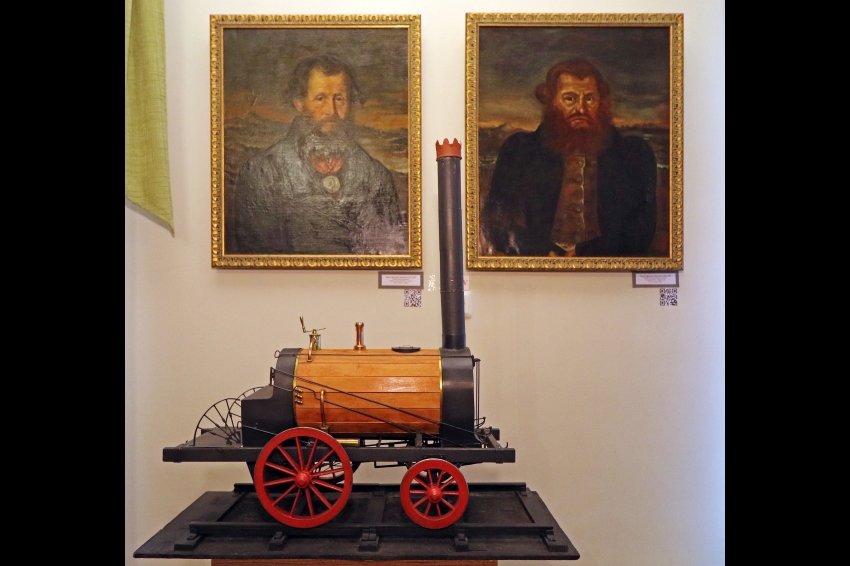 Колычев. Николай Владимирович – 
это неправильный ответ!!!
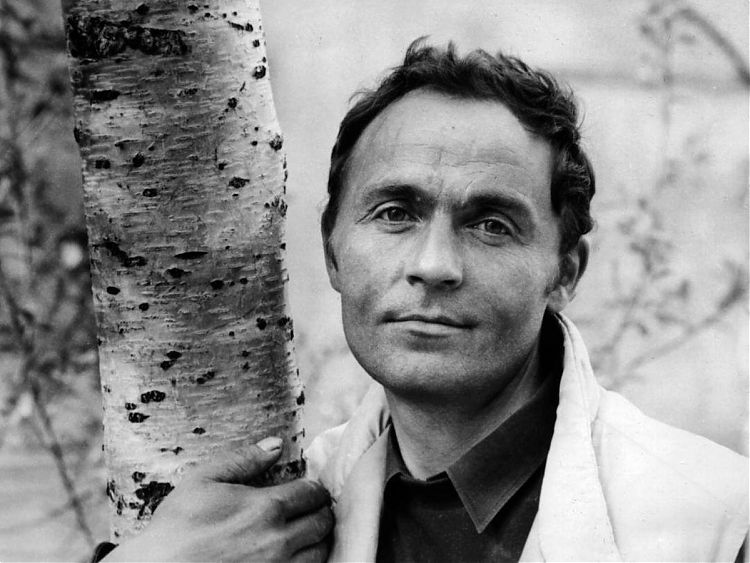 Российский поэт, прозаик и переводчик, член Союза писателей России. Автор восемнадцати книг, опубликованных в Москве и Мурманске.  24.10.1959 – 06.06.2017. Автор детских стихов 
« Мур - манчанка», « Мурманские ступеньки» и др.
Эрьзя (Нефёдов), Степан Дмитриевич  -
 это неправильный ответ!!!
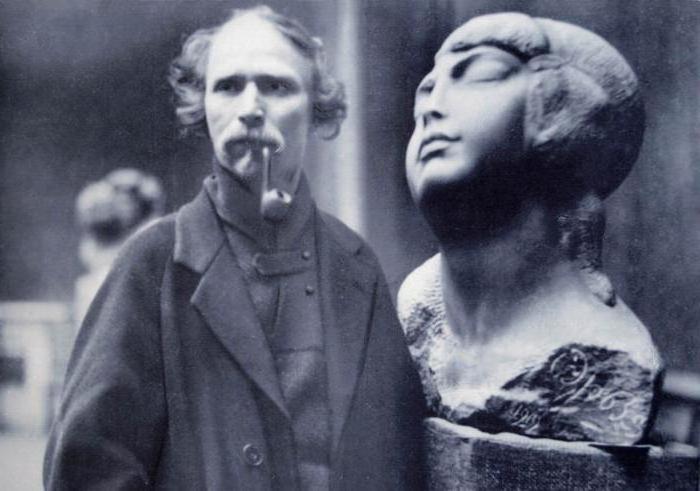 Российский и советский художник, ваятель, мастер скульптуры из дерева, представитель стиля модерн. Псевдоним отражает принадлежность художника к этнической группе эрзя в составе мордовских народов. 
Умер 24 ноября 1959.
Кто  автор первого в мире самолёта, 1881г ?
Юрий Рытхэу
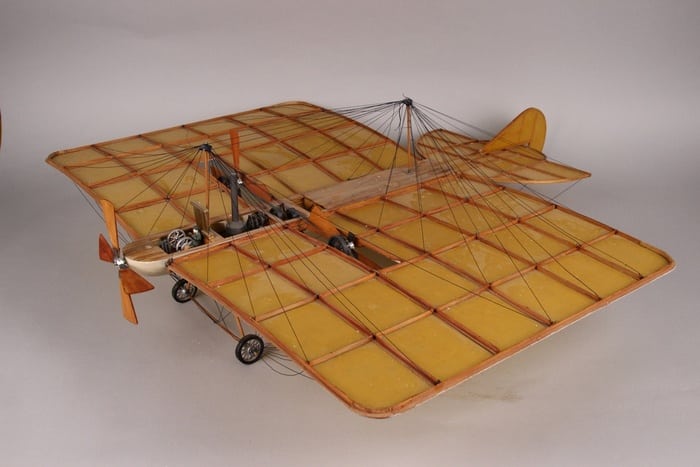 Михайло
Ломоносов
Расул Гамзатов
Александр
Можайский
Рытхэу, Юрий Сергеевич – 
это неправильный ответ!!!
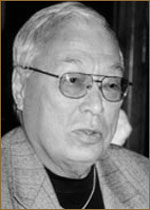 Советский, российский и чукотский писатель. Писал на чукотском и русском  зыках. 
 08.03.1930 – 14.05.2008
Ломоносов, Михаил Васильевич – 
это неправильный ответ!!!
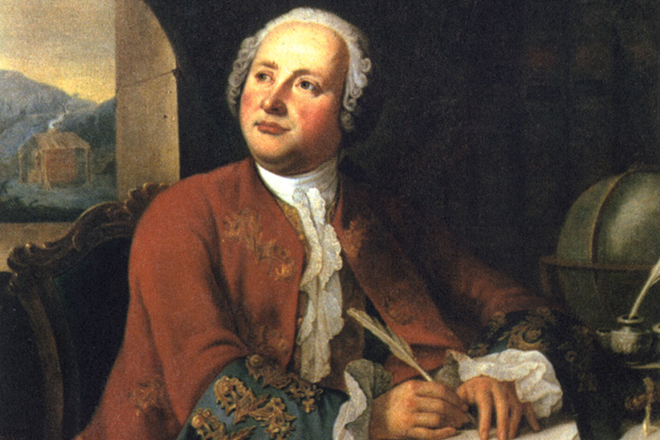 Гамзатов, Расул Гамзатович –
 это неправильный ответ!!!
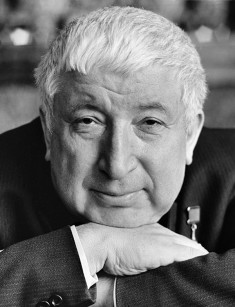 Советский и российский поэт, прозаик, переводчик, ветеран Великой Отечественной войны, публицист и политический деятель. Герой Социалистического Труда. Народный поэт Дагестанской АССР. Лауреат Ленинской и Сталинской премии третьей степени. Член ВКП с 1944 года.
08.09.1913 – 03.11.2003
Можайский, Александр Фёдорович –
 это правильный ответ!!!
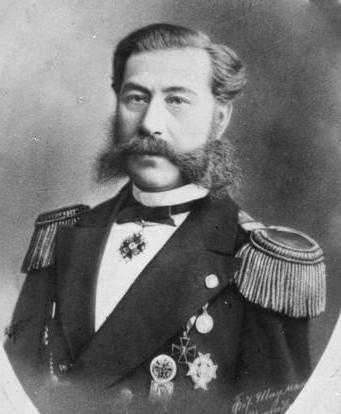 Кто автор модели одноарочного деревянного моста через реку Неву
с полётом 208 метров, 1776 год?
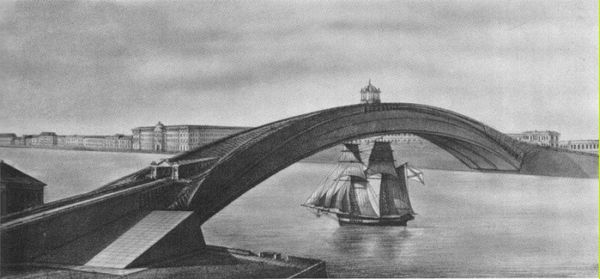 Павел
Яблочков
Иван Кулибин
Октябрина Воронова
Александр
Лодыгин
Воронова, Октябрина Владимировна -
это неправильный ответ!!!
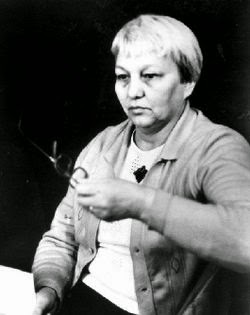 Она автор десяти поэтических сборников (в переводах Владимира Александровича Смирнова): «Ялла» (1989, 1993, 1996), «Снежница» (1986), «Вольная птица» (1987), «Чахкли» (1989), «Тайна Бабьего озера» (1995), «Поле жизни» (1995), «Хочу остаться на земле» (1995), «Чем ты притягиваешь, родина» (1999).  Писала на саамском языке.
05.10.1934 -16.06.1990
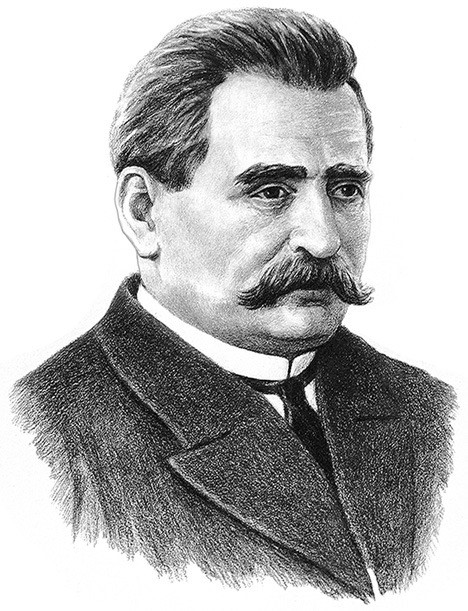 Лодыгин, , Александр Николаевич
 – это неправильный ответ!!!
Русский электротехник, один из изобретателей лампы накаливания, предприниматель. 
18.10.1847 – 16.03.1923
Яблочков, Павел Николаевич –
 это неправильный ответ!!!
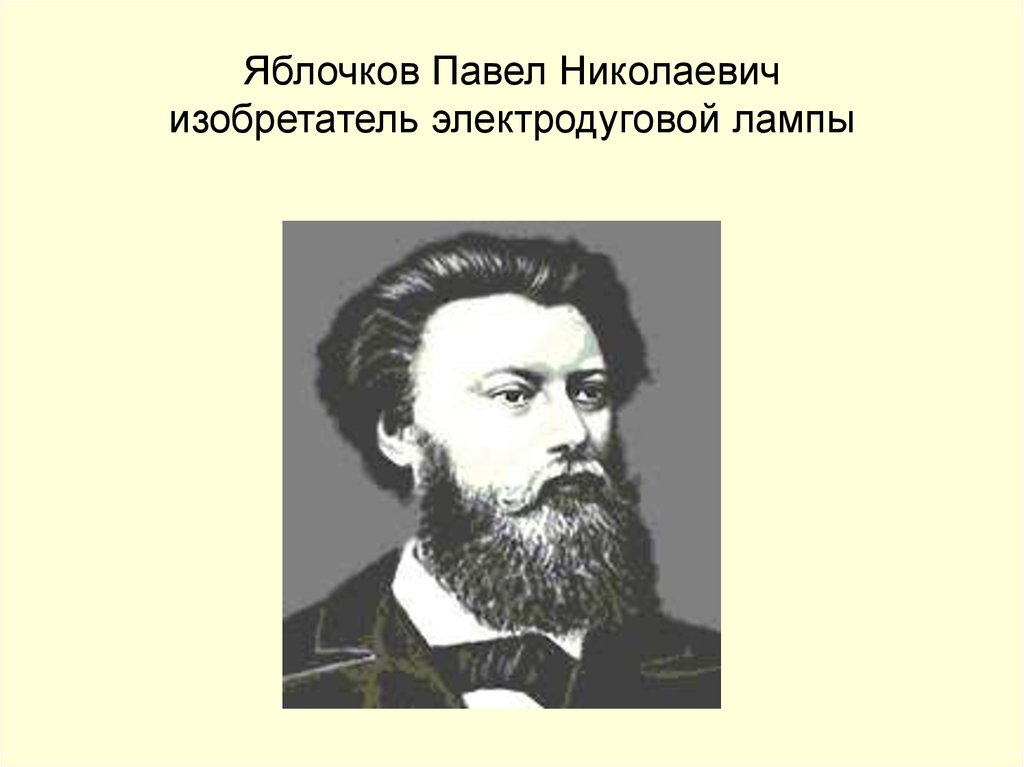 Русский электротехник, военный инженер, изобретатель и предприниматель.
 Известен разработкой дуговой лампы и другими изобретениями в области электротехники.
02.091847 -  19.03.1894
Кулибин, Иван Петрович – 
это правильный ответ!!!
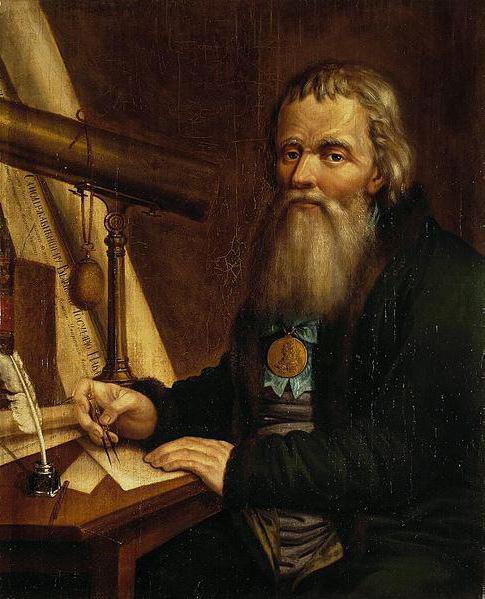 Кто изобрёл первую в мире электрическую лампочку?
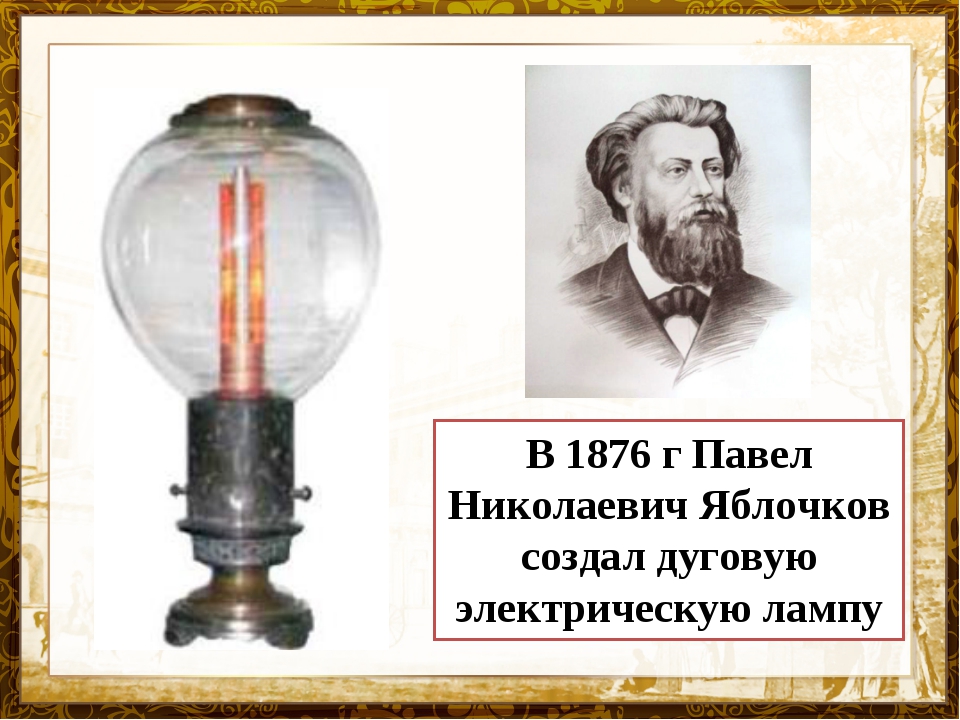 Иван
Усагин
Вильгельм
Кюхельбекер
Павел Яблочков и
Александр Лодыгин
Михайло
Ломоносов
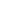 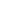 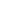 Усагин, Иван Филиппович -  
это неправильный ответ!!!
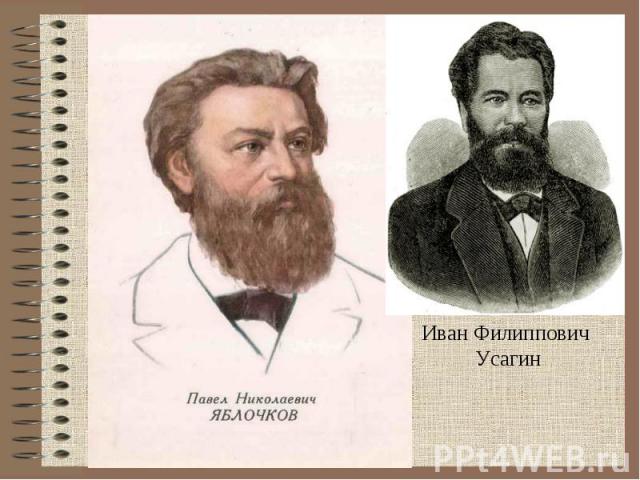 Русский физик, создатель трансформатора, талантливый демонстратор физических опытов. 
06.09.1855 – 26.02.1+919
Ломоносов, Михаил Васильевич – 
это неправильный ответ!!!
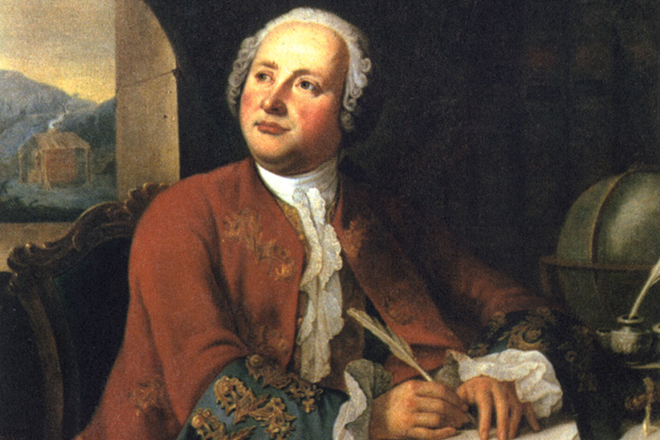 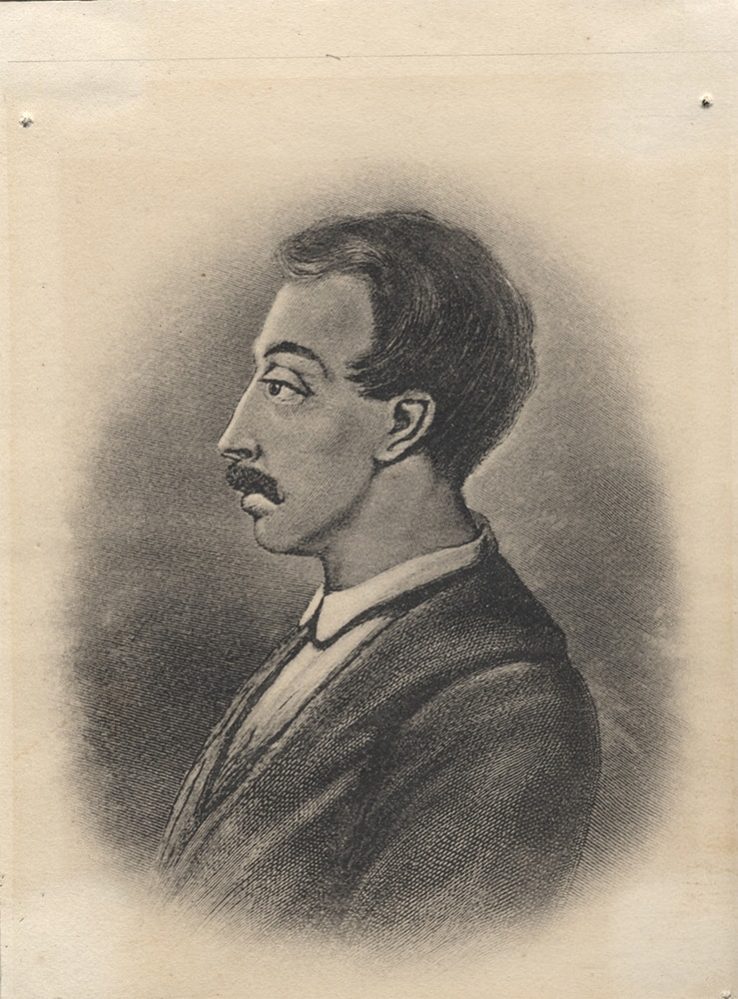 Кюхельбекер, Вильгельм Карлович – 
это неправильный ответ!!!
Русский поэт и общественный деятель, друг Пушкина и Баратынского, однокурсник Пушкина по Царскосельскому лицею, коллежский асессор, декабрист.
21.06. 1797 – 23.08.01845
Лодыгин, , Александр Николаевич и 
Яблочков,  Павел Николаевич  – 
это правильный ответ!!!
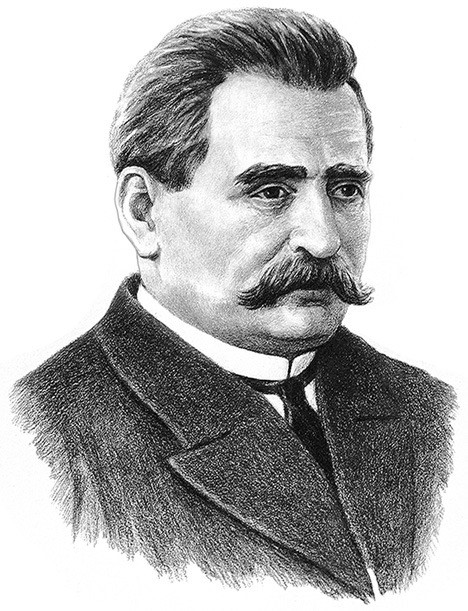 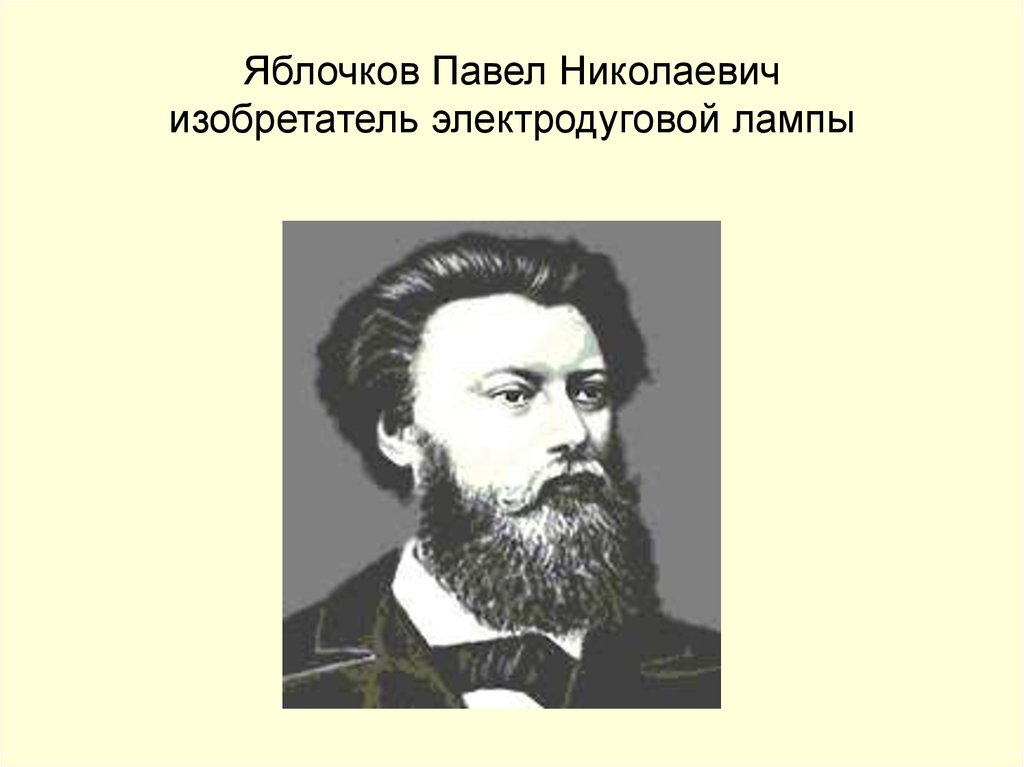 Кто автор первого в мире электрического трансформатора, 1882 год?
Трансформатор тока -первичная обмотка которого подключена к источнику тока, а вторичная обмотка замыкается на измерительные или защитные приборы, имеющие малые внутренние сопротивления.
Александр
Можайский
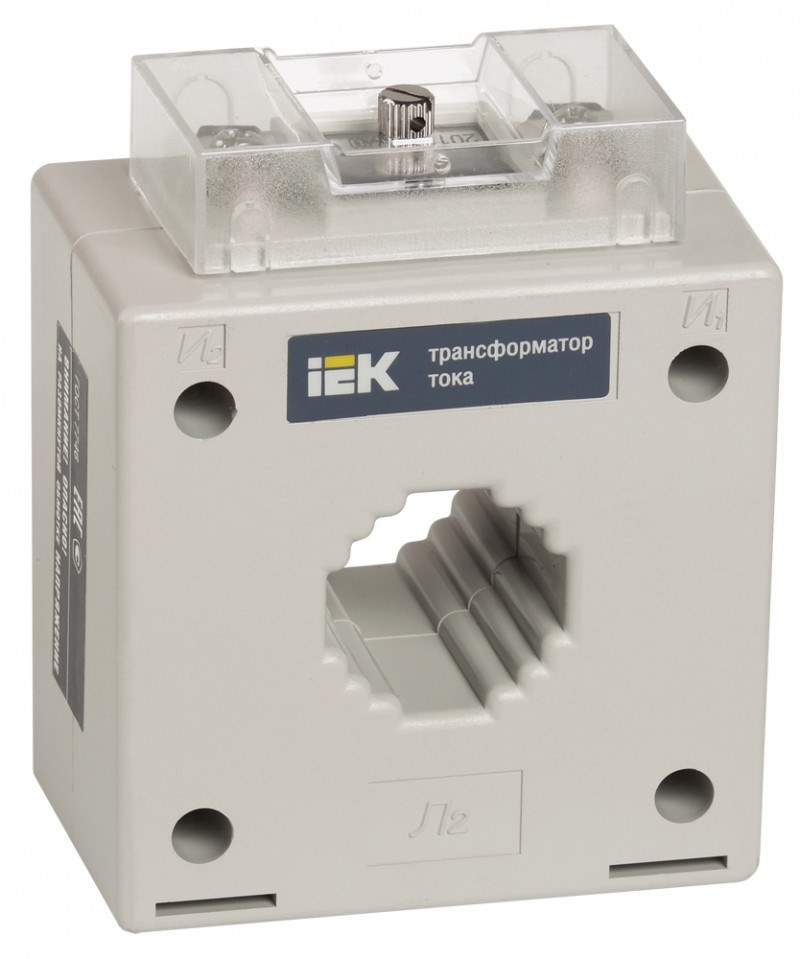 Иван
Усагин
Надежда
Большакова
Надежда
Бодычина
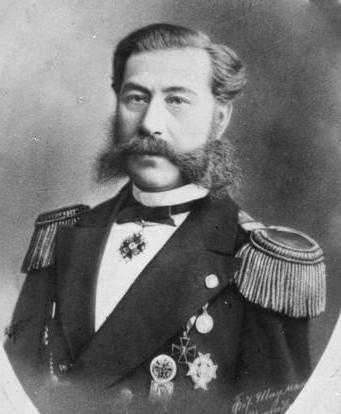 Можайский, Александр Фёдорович –
 это неправильный ответ!!!
Усагин, Иван Филиппович -  
это правильный ответ!!!
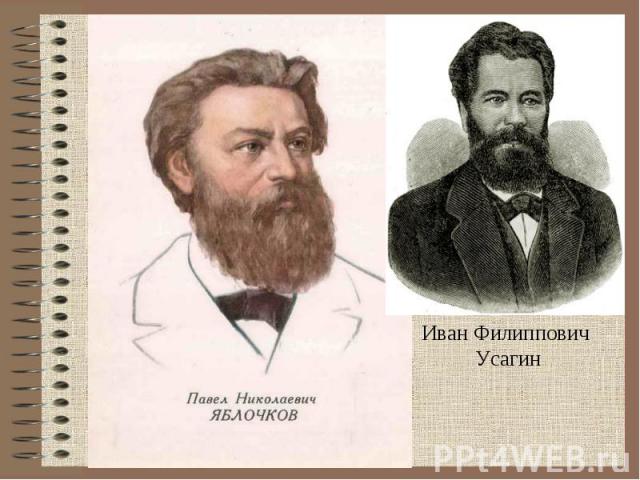 Добычина (Сарсакина), Надежда Дмитриевна –
это  неправильный ответ !!!
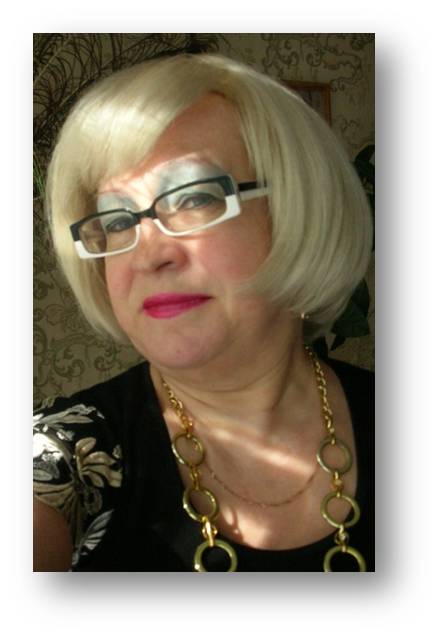 Родилась на стации Куженкино, Белгородского района, Калининской области. Окончила Одесский государственный университет им. И.И. Мечникова. По специальности – журналист. С 1980 [ по 2021 год]  года живёт и работает в Мурманске.
14.02.1950 -  2021
Большакова (Фомина), Надежда Павловна – 
это неправильный ответ!!!
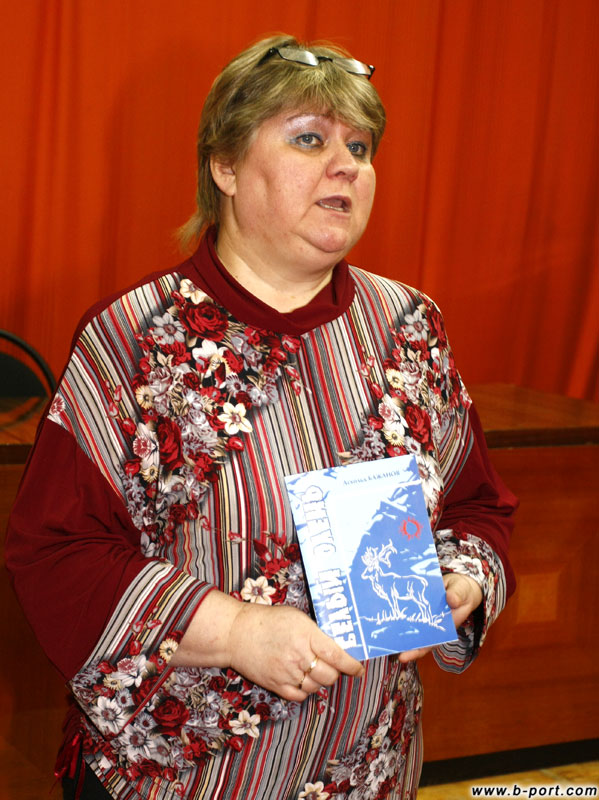 18.04.1957- 16.04.2021
Прозаик, саамская писательница член Союза писателей России (1997), саамская общественная деятельница. Родилась 18.04.1957 в пос. Ревда Ловозерского района Мурманской области.
Автор  сказок о Лапландии «Подарок чайки», « Приключения мышонка» и других.
Кто автор гигантской подземной гидросиловой установи,
 1785 -1789гг?
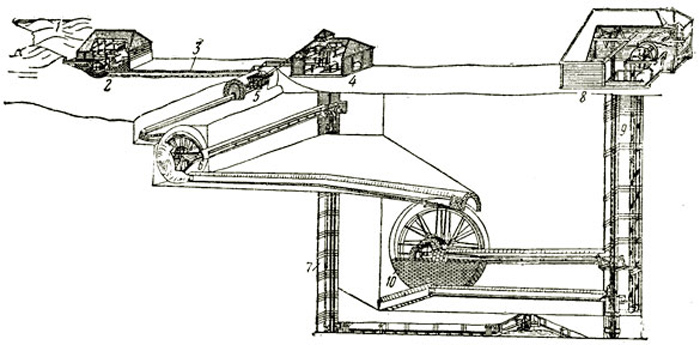 Дмитрий
Мережковский
Иван
Крузенштейн
Михаил
Барклай – де -Толли
Козьма
Фролов
Мережковский, Дмитрий  Сергеевич – 
это неправильный ответ!!!
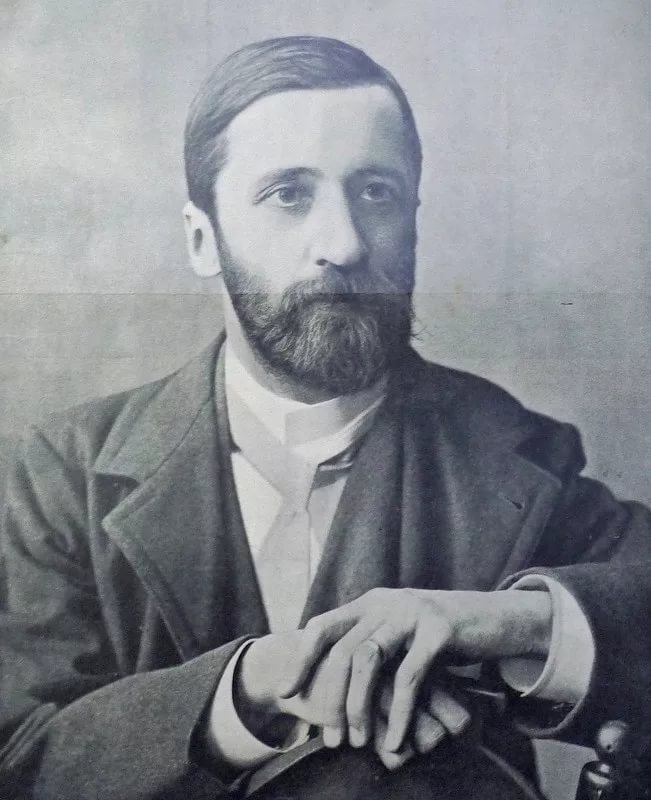 Русский писатель, поэт, литературный критик, переводчик, историк, религиозный философ, общественный деятель.
Муж поэтессы Зинаиды Гиппиус. Д. С. Мережковский  - яркий представитель Серебряного века. Вошёл в историю как один из основателей русского символизма.
14.08.1805 – 09.12.1941
Барклпй –де- Толли,  Михаил Богданович –
 это неправильный ответ!!!
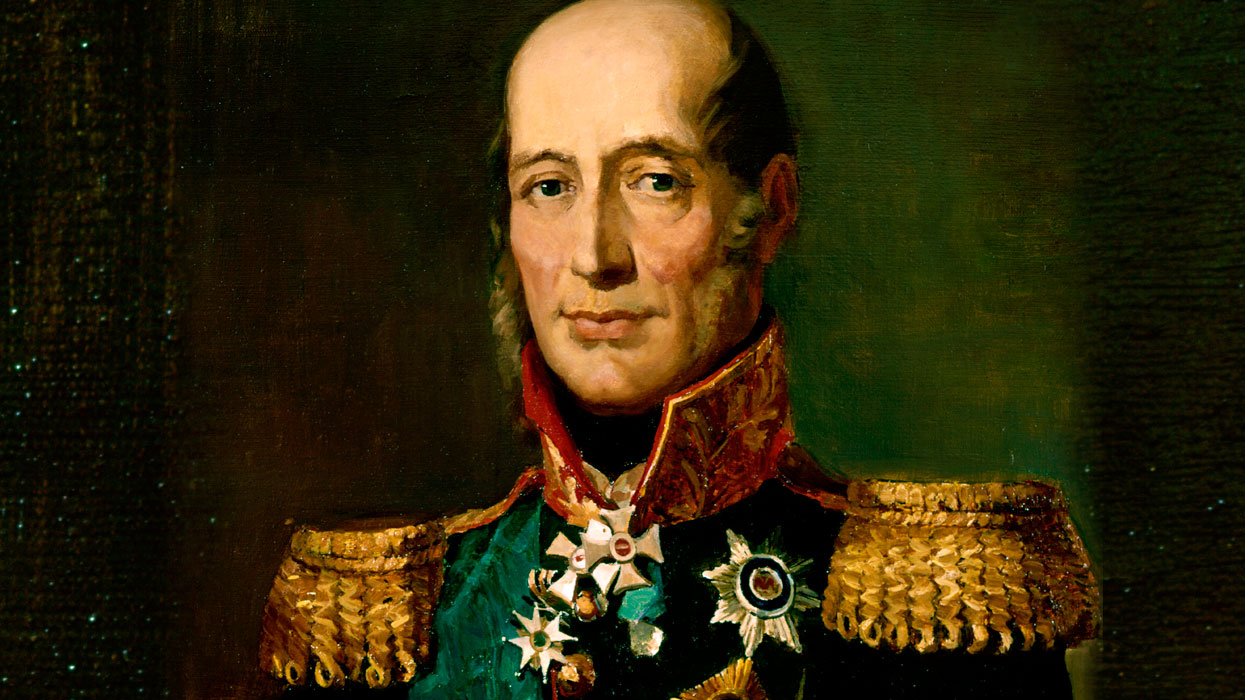 27 декабря 1761 г - ?
Российский полководец шотландско-немецкого происхождения. 
Военный министр, генерал-фельдмаршал. 
Второй полный кавалер ордена Святого Георгия.
Фролов, Козьма Дмитриевич –
 это правильный ответ!!!
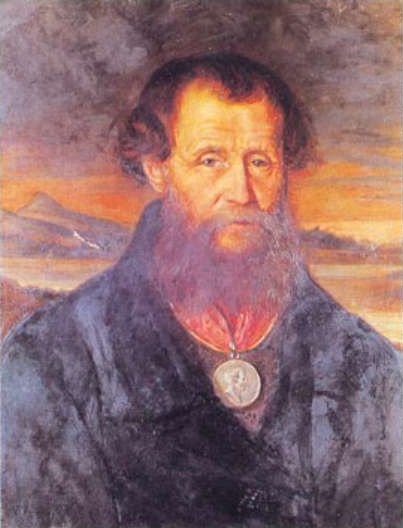 Крузенштейн, Иван Фёдорович -  
это неправильный ответ!!!
Русский мореплаватель, адмирал. Член – корреспондент Русского географического общества начальник первой русской кругосветной экспедиции  на кораблях «Надежда» и «Нева» совершили первую русскую кругосветную экспедицию. Автор «Атласа Южного моря». 

19.11.1770 – 24.08.1846
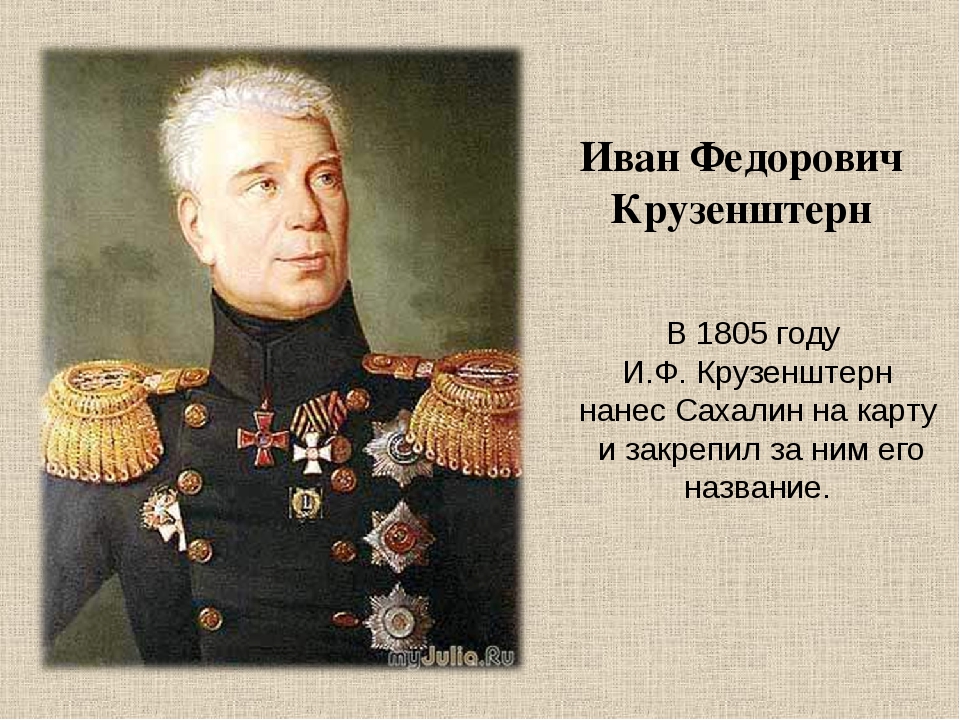